KRD412
준비 3
연예인의 사생활, 공개해야 하나?
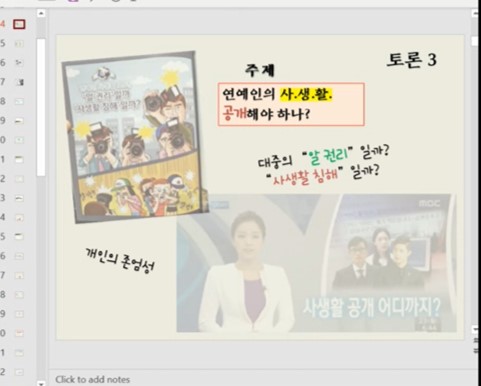